Making CMMC 2.0 Affordable 
For SMBs
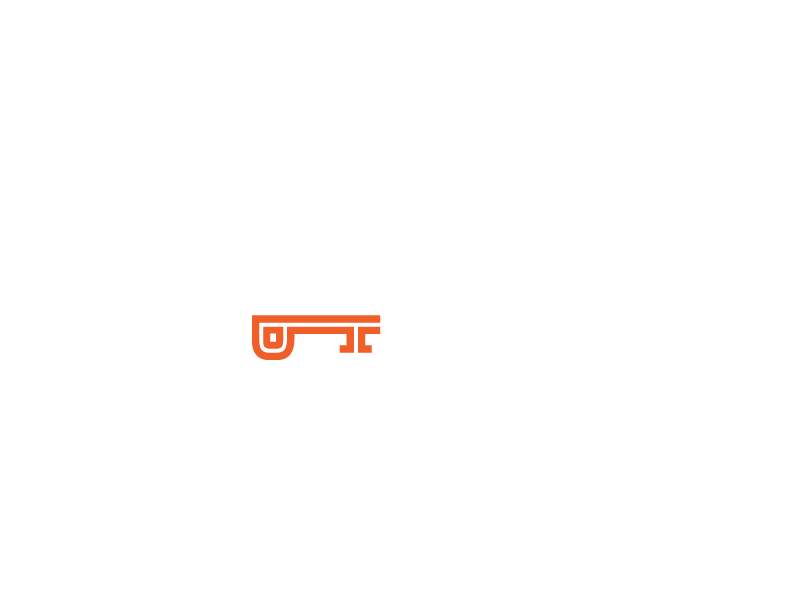 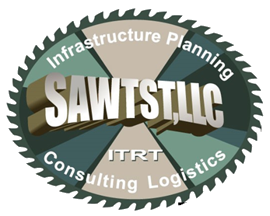 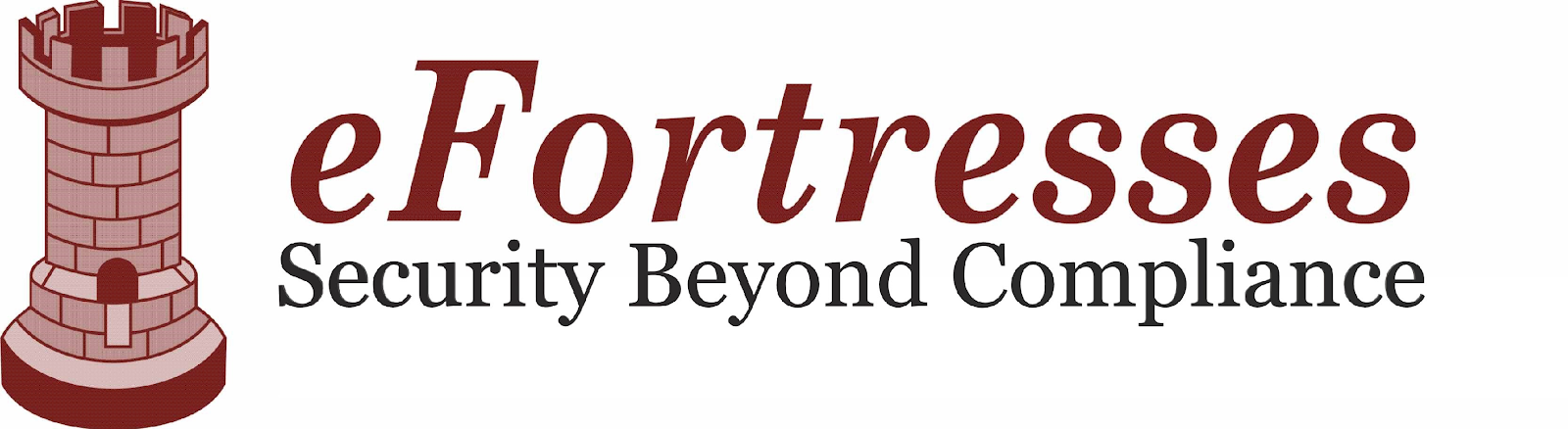 January  27, 2022
Agenda
Overview of CMMC 2.0

How companies can prepare for CMMC 2.0

CMMC 2.0 Case Study
-2-
About eFortresses
eFortresses, Inc. (a Gartner 2013 Cool Vendor and CMMC-AB approved Registered Provider Organization-RPO), is an AI powered Cybersecurity SaaS company that allows customers to self-assess, get validated, get trained, get certified, and reduce their breach probability at a fraction of the time and cost.
Our vision is to be the world's most trusted source for predicting and reducing cyber breach probability for both government and commercial sectors.
About Taiye Lambo
Founder & CTO, eFortresses / Founder, HISPI (CMMC-AB LPP)
Held Executive Leadership roles (CISO, vCISO, Director) at  City of Atlanta and Federal Reserve Bank
32 years IT and 25 years Information Security on 4 continents
Author of Attribution: Social and Cyber Spaces on Amazon
Bachelor’s Degree in Electrical Engineering
Master’s Degree in Business Information Systems
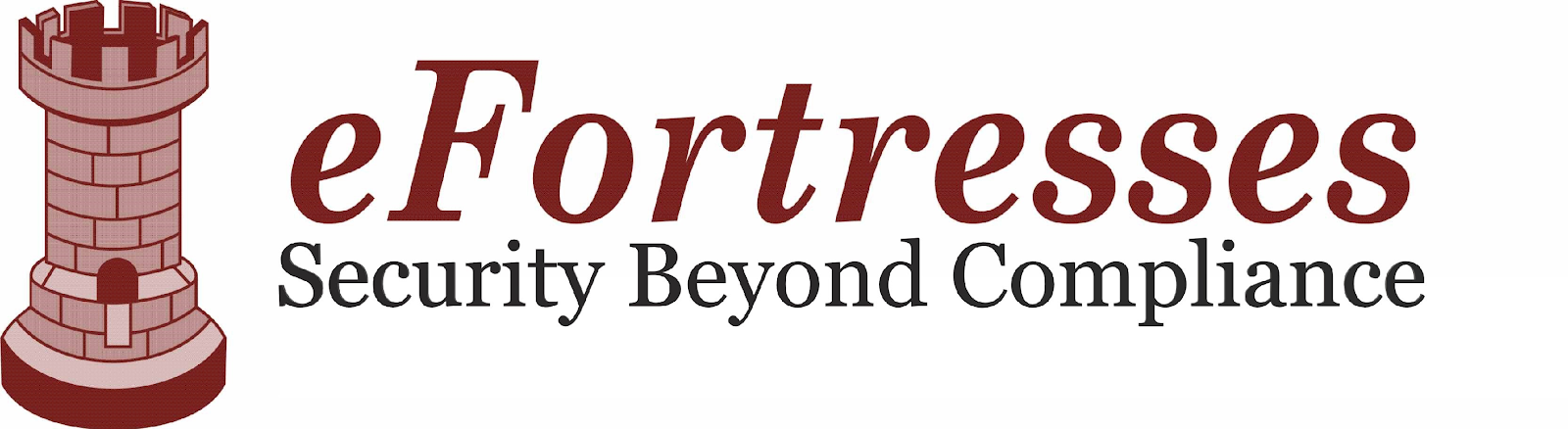 -3-
About SAWTST
SAWTST, LLC is a defense contractor that provides customized IT solutions to help organizations coordinate and manage their supply chain and logistics operations. They are a Department of Veterans Affairs (VA) verified Service Disabled Veteran Owned Small Business (SDVOSB) with a legacy built on service.
About Kevin Dodson
Compliance Officer, SAWTST
Service Disabled Army Veteran
Bachelor's Degree in Business Administration
Master’s Degree in Information Systems Management
Master of Business Administration (MBA) in Operations Management
30 years of proven expertise in global logistics, information technology, and cyber security
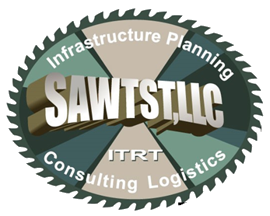 -4-
About PreVeil
PreVeil is a simple, inexpensive and secure Document Collaboration and Email platform for storing and sharing CUI and ITAR data.

Designed for the enterprise, PreVeil is used by leading defense contractors for CMMC compliance, Supply Chain Collaboration and Incident Response.
About Sanjeev Verma
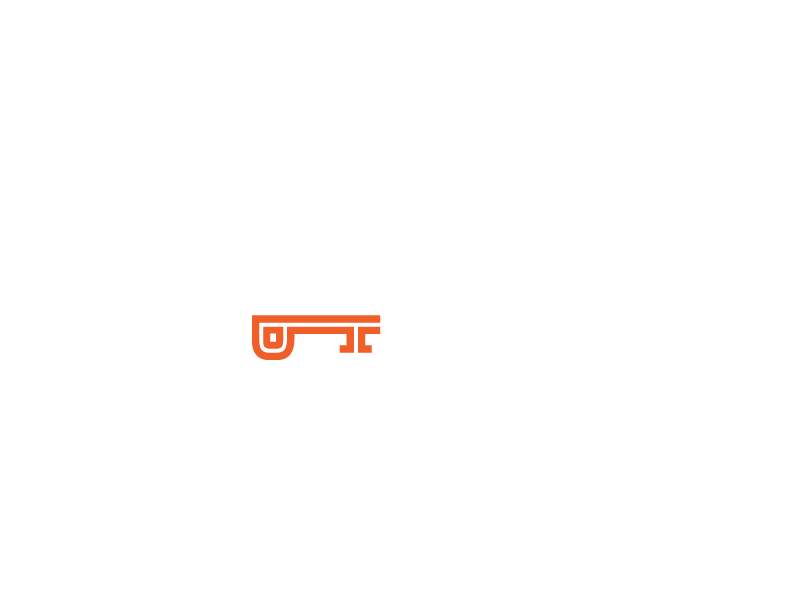 Co-Founder & Chairman @ PreVeil since 2015
Previously, co-Founder Airvana
Business leadership roles, Motorola
MBA, MIT Sloan School of Management
BS Electrical Engineering, Delhi College of Eng.
-5-
CMMC 1.0 to CMMC 2.0
Overview of CMMC 2.0
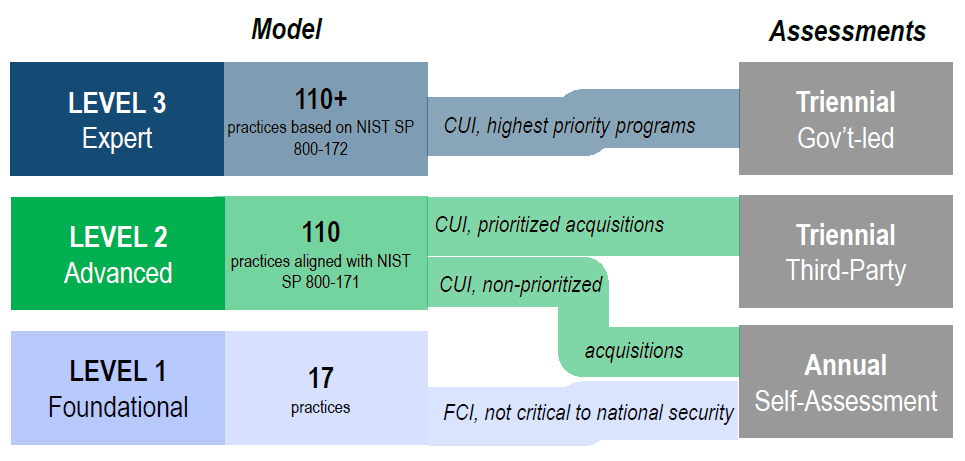 PreVeil + eFortresses = 3 Step ComplianceSimple, Secure, Low Cost
The purpose of CMMC is to protect CUI

Compliance is the way to demonstrate security of the CUI

CMMC 2.0 Makes attaining Level 2 Compliance Simpler, Less Expensive

PreVeil SMB customer achieved perfect 110/110 in DIBCAC audit
8
CONFIDENTIAL & PROPRIETARY
Step 1: Add PreVeil to existing O365/Gsuite/Exchange
Deploy In Hours, Only to Users that handle CUI > CUI Secured in Files, Email
Saves time, money, protects CUI with Zero Trust Security 
Meets NIST 800-171 DFARS Requirements
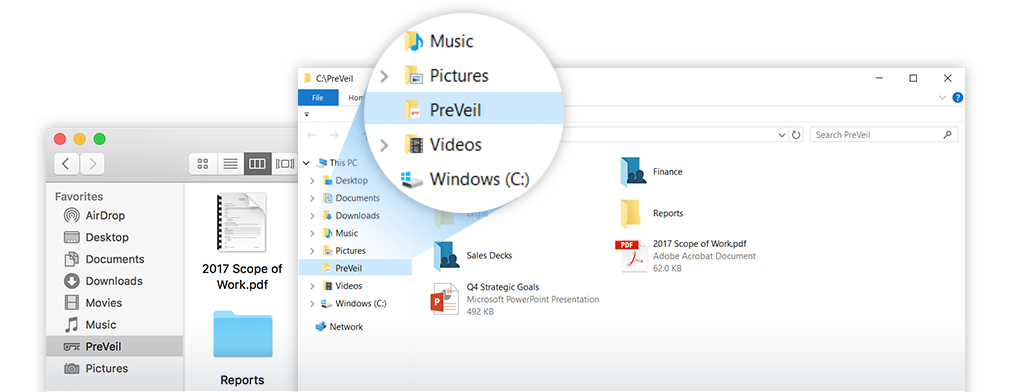 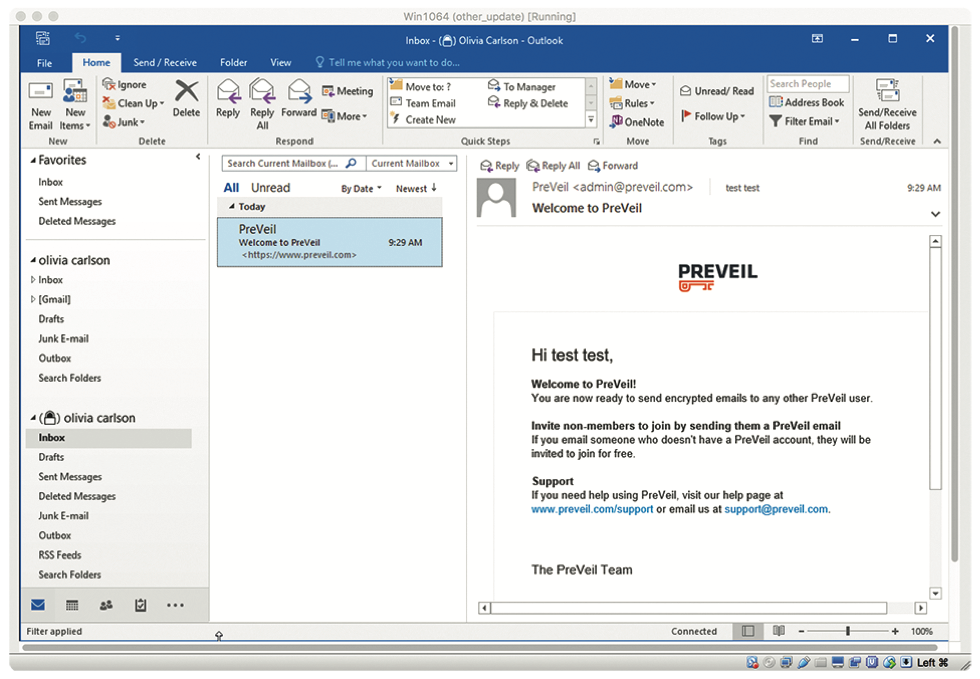 Encrypted Drive
9
Encrypted Email
Step 2: SMB Uses PreVeil CMMC Documentation to Develop SSP
SMB gets System Security Plan
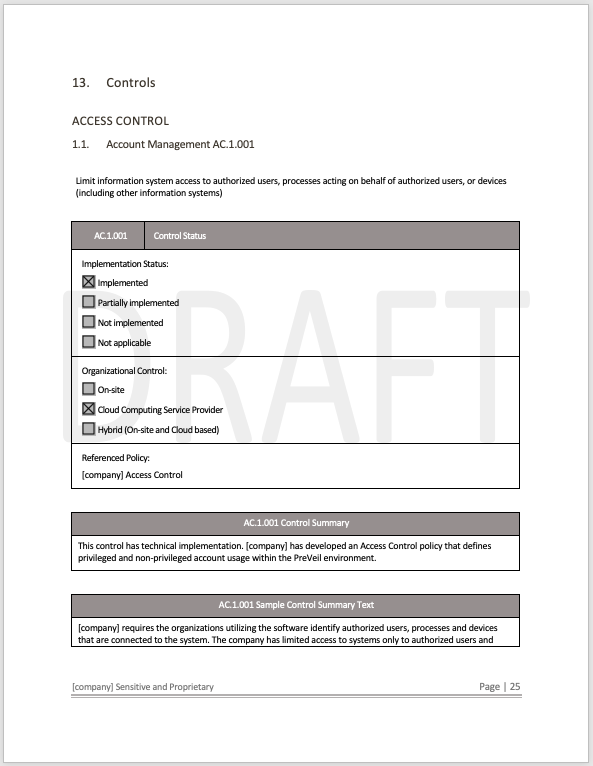 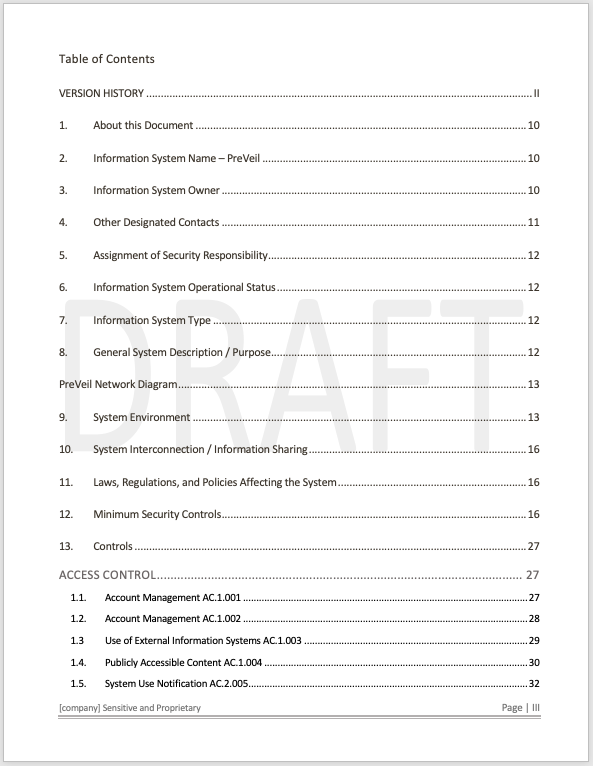 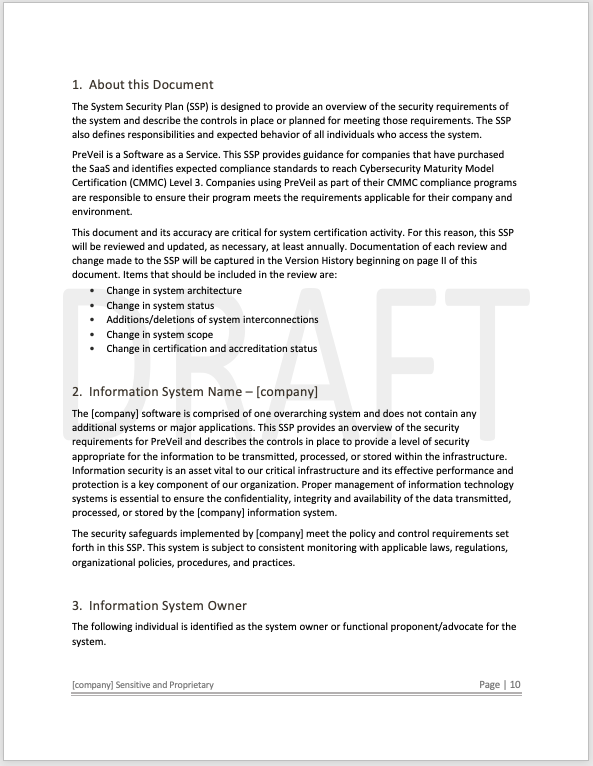 PreVeil Offers a Comprehensive SSP and Policy template for customers 
Addresses 85 Controls Covered by PreVeil
Strong Baseline SPRS Score (40+) 
200+ Pages Detailed Document
CMMC, ITAR, NIST 800-171
10
Step 3: SMB Address remaining gaps with eFortresses SaaS & vCISO Service
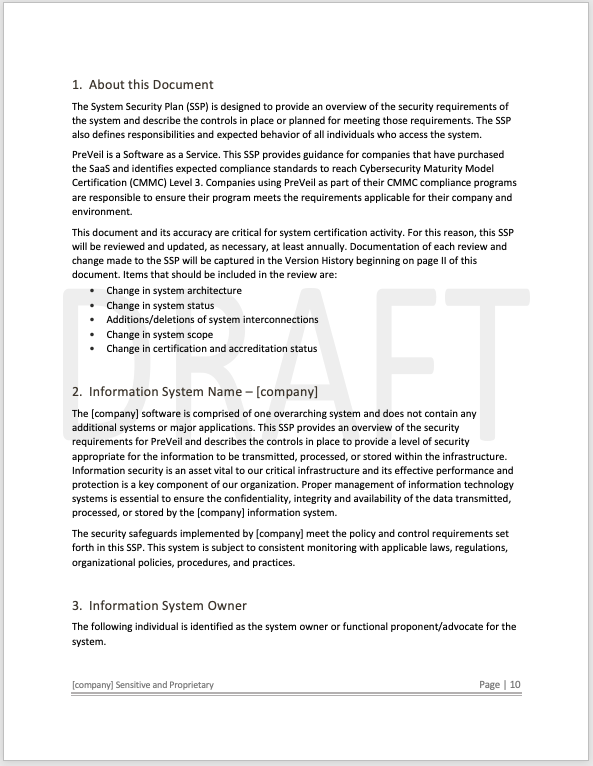 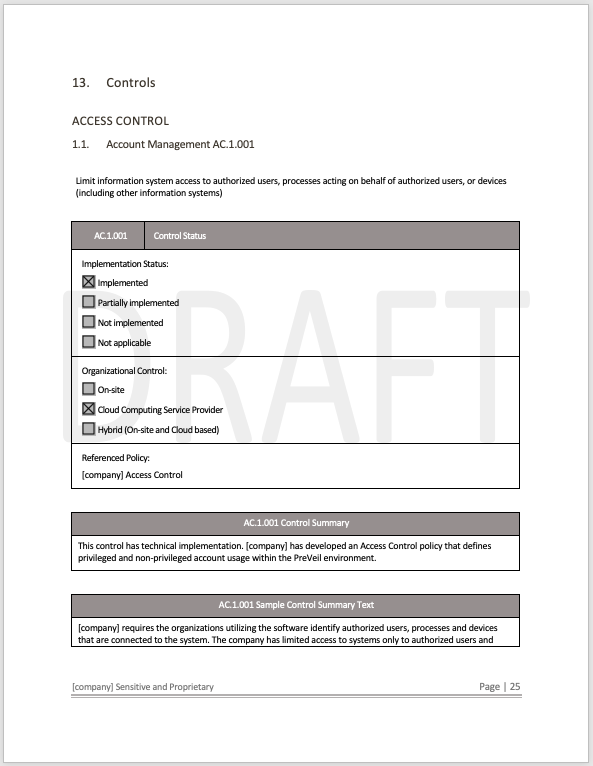 SMB gets Full System Security Plan
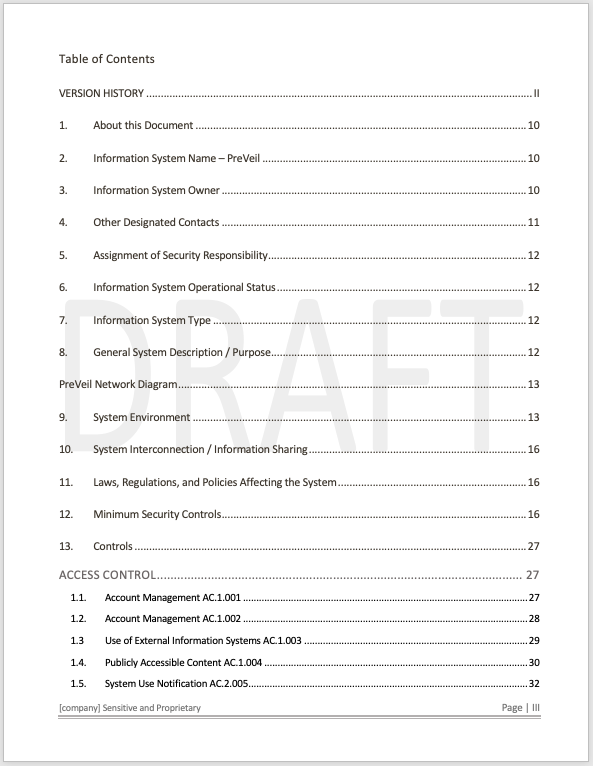 Take Baseline Score from 40 > 100+
Prepared for Audit
If any Audit findings, eFortresses helps rectify with POAM
CMMC, ITAR, NIST 800-171
11
Compliant110 😊
CMMC 2.0, NIST 800-171, ITAR
12
PreVeil Compliance Basics
PreVeil is a SaaS Cloud Service 
FedRAMP Baseline Moderate Equivalent 
All PreVeil Data is Stored on AWS Gov Cloud FedRAMP High by Default
FIPS 140-2 Validated Encryption
DFARS 7012 c-g compliant
13
CONFIDENTIAL & PROPRIETARY
PreVeil Email and Drive Videos
PreVeil Email: https://vimeo.com/412810970
PreVeil Drive:  https://vimeo.com/412810912
14
CONFIDENTIAL & PROPRIETARY
Q&A
Follow-up
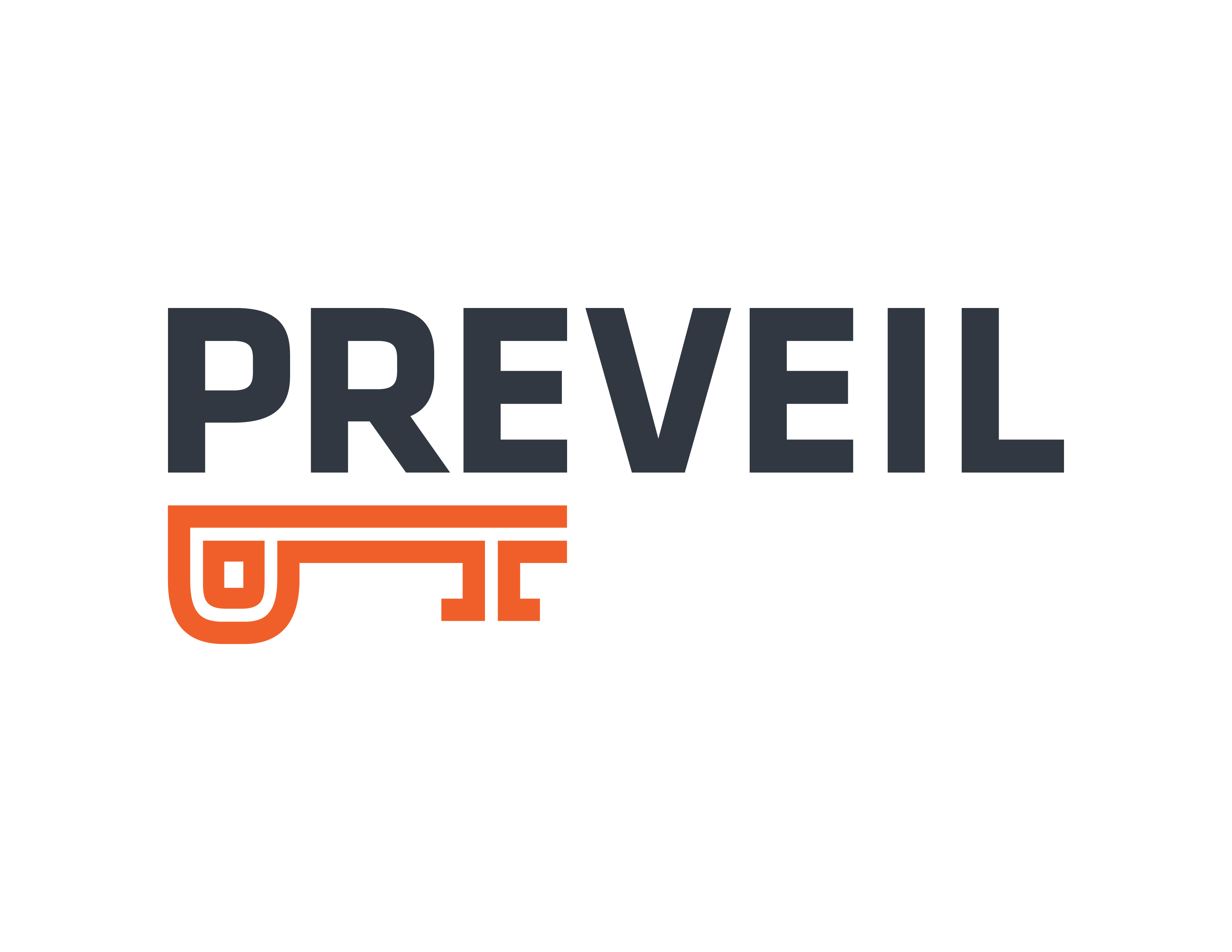 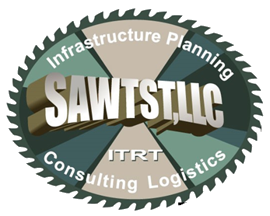 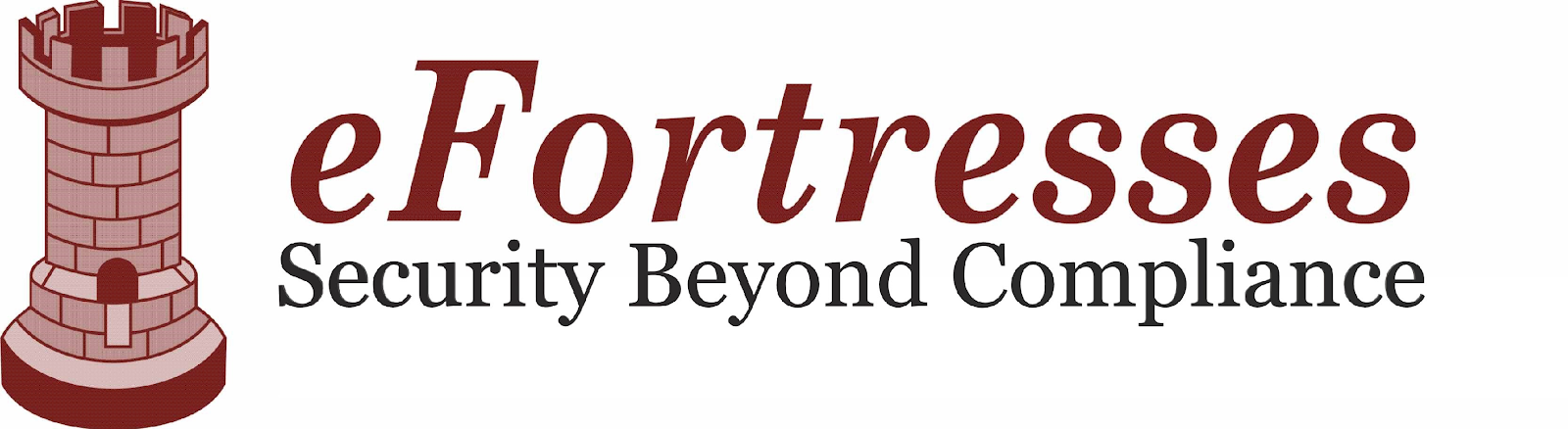 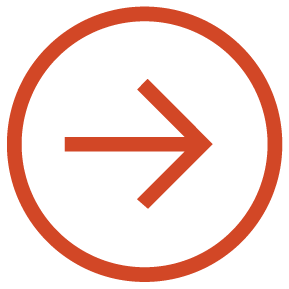 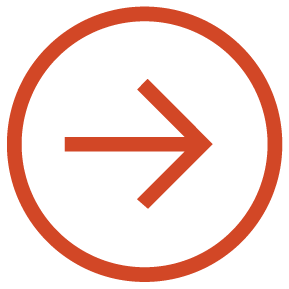 eFortresses.com
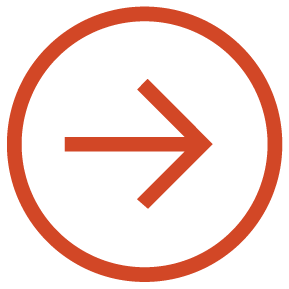 preveil.com
sawtst.com
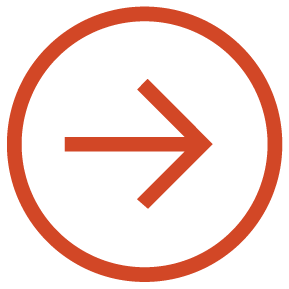 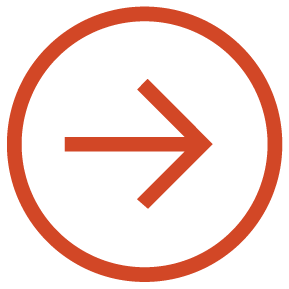 tlambo@efortresses.com
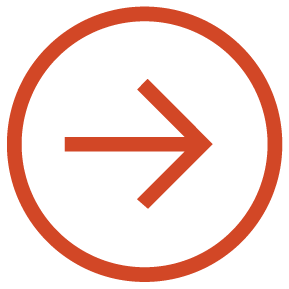 Kevin.Dodson@sawtst.com
sanjeev@preveil.com
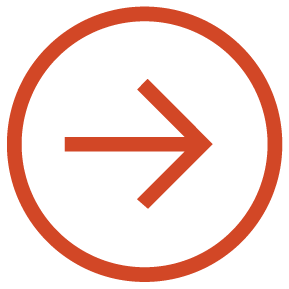 678-886-3912
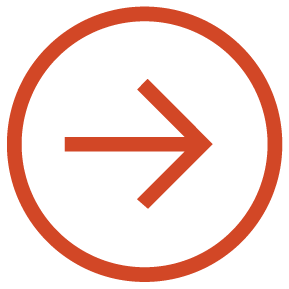 857-353-6480
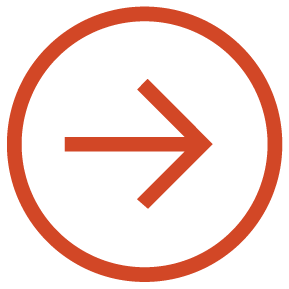 601-462-4200